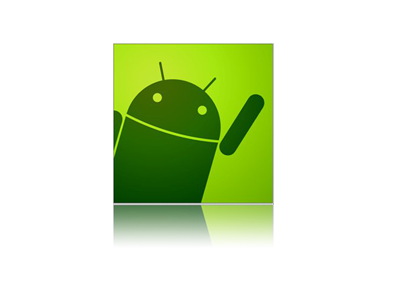 1
Hybrid Mobile Applications - ICD0018
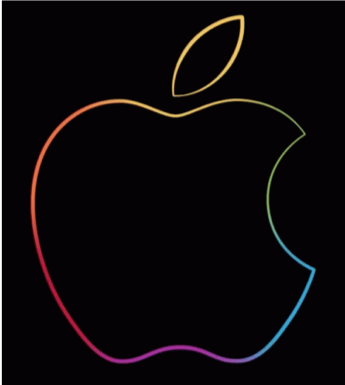 TalTech IT College, Andres Käver, 2019-2020, Fall semester
Web: http://enos.Itcollege.ee/~akaver/HybridMobile
Skype: akaver   Email: akaver@itcollege.ee
2
React N – simple state
interface State {
    level: number;
}
export class Hello extends React.Component<Props, State>{
    constructor(props: Props) {
        super(props);
        this.state = { level: props.level }
    }
    onIcrement = () => this.setState({ level: this.state.level + 1 });
    onDecrement = () => this.setState({ level: this.state.level - 1 });
    render() {……
3
React N – simple state
render() {
        return (
            <View style={styles.root}>
                <Text style={styles.greeting}>
                    Hello, {this.props.name}! Level: {this.state.level}!
                </Text>
                <View>
                    <View>
                        <Button title="-" onPress={this.onDecrement} />
                    </View>
                    <View>
                        <Button title="+" onPress={this.onIcrement} />
                    </View>
                </View>
            </View>
        );
    }
4
React N – Basic components
Most common
View
Text
Image
TextInput
ScrollView
StyleSheet
UI
Button
Switch
Picker
Slider
On screen list views
FlatList
SectionList

ie only on screen content is rendered – like RecyclerView in Android
5
React N – iOS components
Common UIKit wrappers
ActionSheetIOS
AlertIOS
DatePickerIOS
ImagePickerIOS
ProgressViewIOS
PushNotificationIOS
SegmentControlIOS
TabBarIOS
6
React N - Android components
BackHandler
DatePickerAndroid
DrawerLayoutAndroid
PermissionsAndroid
ProgressBarAndroid
TimePickerAndroid
ToastAndroid
ToolbarAndroid
ViewPagerAndroid
7
React N - Other
ActivityIndicator
Alert
Animated
Clipboard
Dimensions
KeyboardAvoidingView
Linking
Modal
PixelRatio
RefreshControl
StatusBar
WebView
8
React N – Components
Use the docs
https://facebook.github.io/react-native/docs/components-and-apis

External components
http://www.awesome-react-native.com
Or npm registry “react-native”https://www.npmjs.com/search?q=react-native&page=1&ranking=optimal
9
React N – Style/Dimensions
Fixed dimensions
Width and height
Unitless – density independent pixels
Or percentage
Flex space (along main axis)
Similar to layout_weight in Android
Default is “flex: 1”
Space shared proportionally amongst other components with the same parent
flex 1 + flex 2 => sum is 3. So first component will use 1/3 and second 2/3 of available space
10
React N - Flexbox
Flexbox is designed to provide a consistent layout on different screen sizes. (similar to web – flexDirection default is row and flex supports only single number)
Combine with flexDirection, alignItems, and justifyContent to achieve the right layout.
11
React N - Flexbox
flexDirection
row – align from left to right
column – align from top to bottom
row-reverse
column-reverse
12
React N - Flexbox
justifyContent – how to align children within the main axis
flex-start
flex-end
center
space-between – divide empty space evenly between childrenX___X___X
space-around – divide empty space evenly around every children_X__X__X_
space-evenly – all empty spaces are exactly the same (start edge, end endge and in-betweens)_X_X_X_
13
React N - Flexbox
alignItems – cross axis alignment (only, if width is not fixed)
stretch – default (full possible cross axis size)
flex-start
flex-end
center
baseline

alignSelf - override parents alignItems seting.
14
React N - Flexbox
alignContent – when wrapping to multiple lines
flexWrap
wrap – wraps to multiline when needed
nowrap
15
React N - Flexbox
flexBasis, flexGrow, flexShrink
flexBasis – default size of the item, before grow and shrink
flexGrow – float, >=0 (0 is default). How any space is divided among the children along the main axis. Similar to layout_weight
flexShrink – how to shrink the children, if size overflows. Float >=0, (1 is default)
16
React N - Flexbox
position
positionTop, positionBottom, positionLeft, positionRight – dp pixel to move component
padding (top, bottom, left, right)
border
margin
17
React N – Yoga playground
Interactive web based playground for testing layout styling logic
https://yogalayout.com/playground/
18
React N - networking
Classical JS. Fetch is built-in. XMLHttpRequest is built-in (so you can use axios or frisbee).
WebSocket is supported.
getMoviesFromApiAsync = () : Promise<any> => {
        return fetch('https://facebook.github.io/react-native/movies.json')
          .then((response) => response.json())
          .then((responseJson) => {
            return responseJson.movies;
          })
          .catch((error) => {
            console.error(error);
          });
      }
19
React N – Navigation between screens
npm install --save 
react-navigation 
react-navigation-stack 
react-native-gesture-handler 
react-native-reanimated 
react-native-screens

Create navigator, app container, screens and set entry point…
20
React N - Navigation
Create navigator and app container
import { createAppContainer } from 'react-navigation';
import { createStackNavigator } from 'react-navigation-stack';
import { HomeScreen } from './screens/HomeScreen';
import { ProfileScreen } from './screens/ProfileScreen';
const MainNavigator = createStackNavigator({
  Home: { screen: HomeScreen },
  Profile: { screen: ProfileScreen }
},
{ initialRouteName: 'Home'}
);
const App = createAppContainer(MainNavigator);
export default App;
21
React N - Navigation
Homescreen
import React from 'react';
import { Button } from 'react-native';
import { NavigationParams, NavigationScreenProp, NavigationState, } from 'react-navigation';
export interface Props {
    navigation: NavigationScreenProp<NavigationState, NavigationParams>;
}
export class HomeScreen extends React.Component<Props> {
    static navigationOptions = { title: 'Home Screen' };
    constructor(props: Props) { super(props); }
    render() {
        const { navigate } = this.props.navigation;
        return (
            <Button
                title="Go to Akaver's profile"
                onPress={() => navigate('Profile', { text: 'Akaver' })} />
        );
    }
}
22
React N - Navigation
Profile screen
import React from 'react';
import { StyleSheet, View, Text, Button } from 'react-native';
import { NavigationScreenProp, NavigationState, NavigationScreenConfig, } from 'react-navigation';
interface NavigationParams { text: string; }
interface Props { navigation: NavigationScreenProp<NavigationState, NavigationParams>; }
export class ProfileScreen extends React.Component<Props> {
    constructor(props: Props) { super(props); }
    static navigationOptions = { title: 'Profile Screen ' };
    render() {
        const navigate = this.props.navigation.navigate;
        return (
            <Button
                title={this.props.navigation.state.params!.text + ' - go to Home! '}
                onPress={() => navigate('Home')}
            />
        );
    }
}
23
THE END!
24
React N –